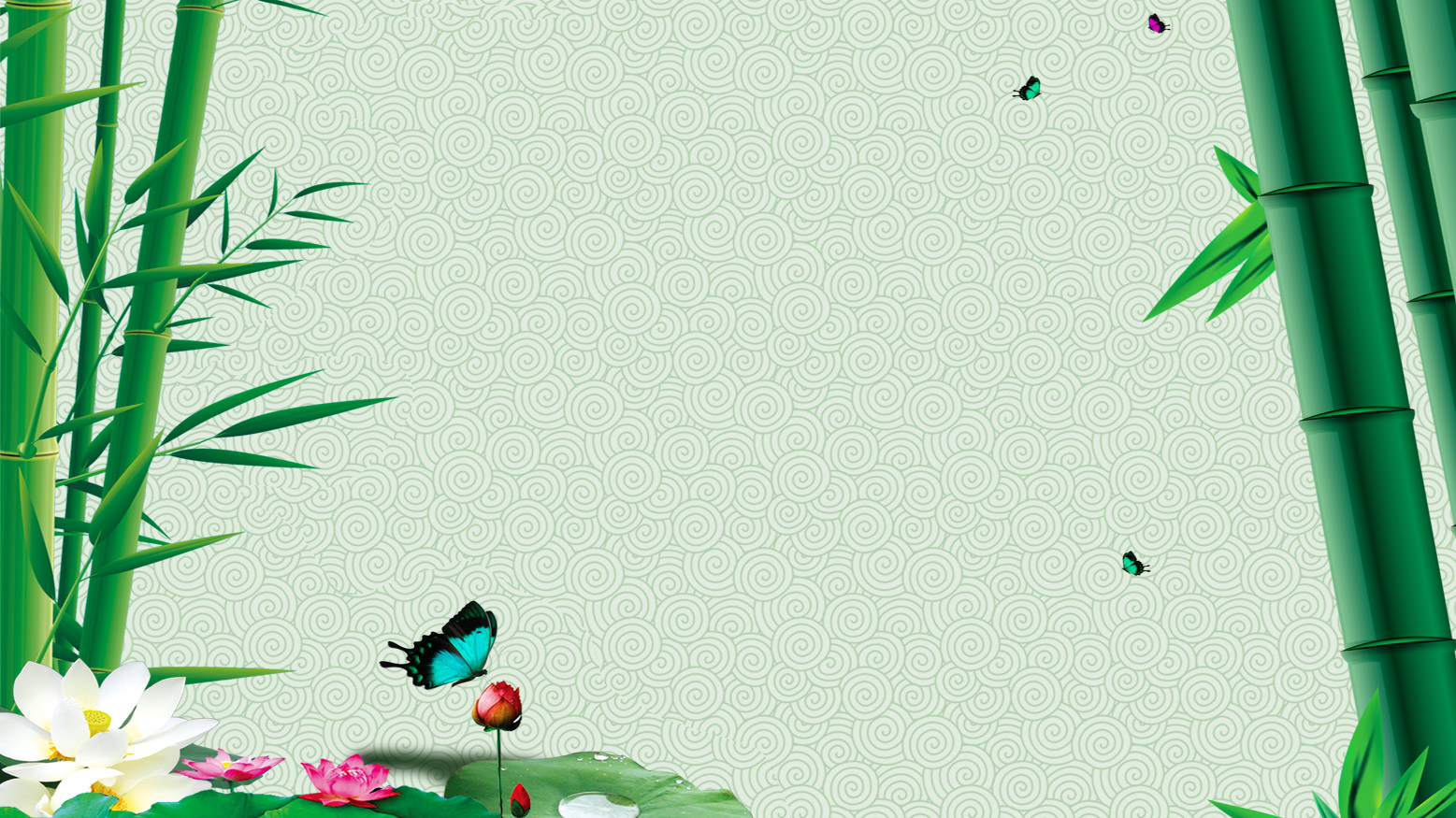 TIẾNG VIỆT
Bài 8: Lũy tre
Ghi vở TIẾNG VIỆT
Trang 
34, 35
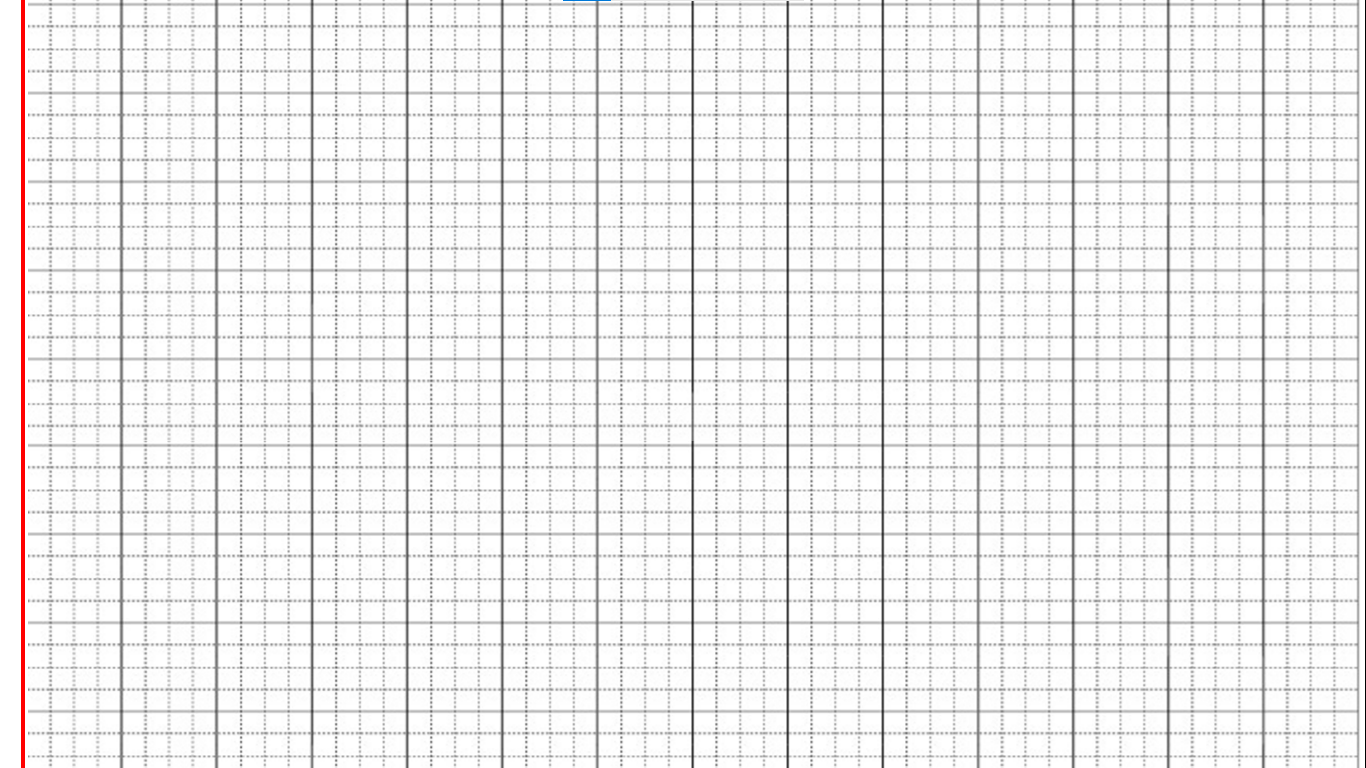 Thứ Tư ngày 7 tháng 2 năm 2024
Tiếng Việt
Đǌ: Lũy tre
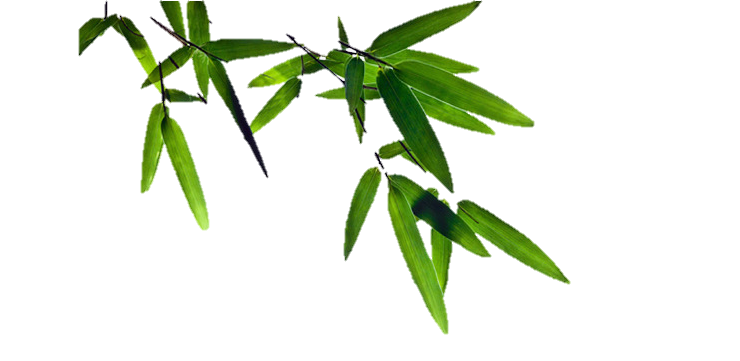 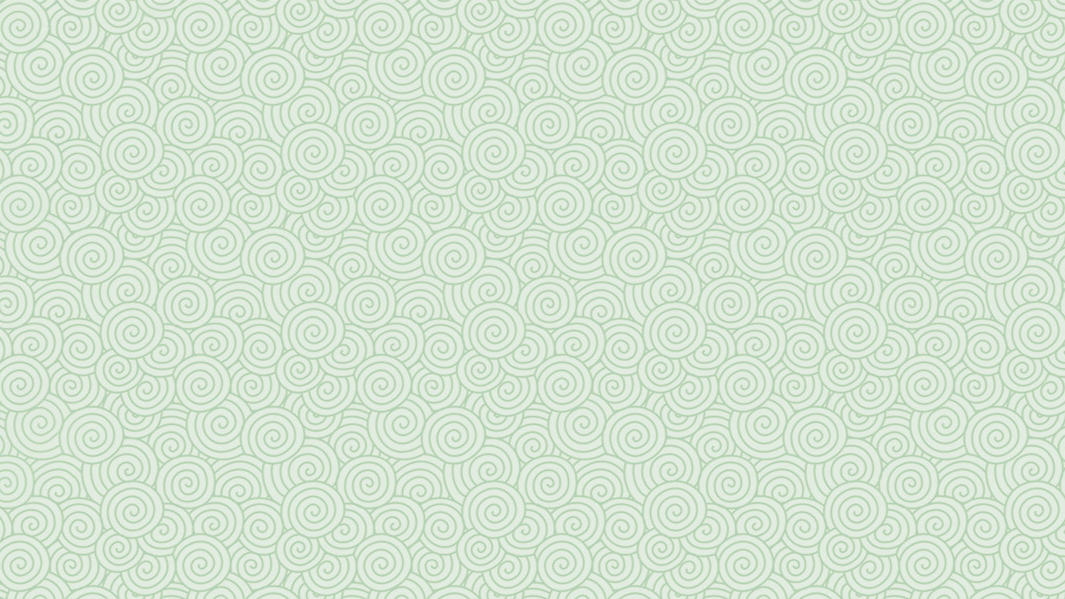 Tiết 1: Đọc
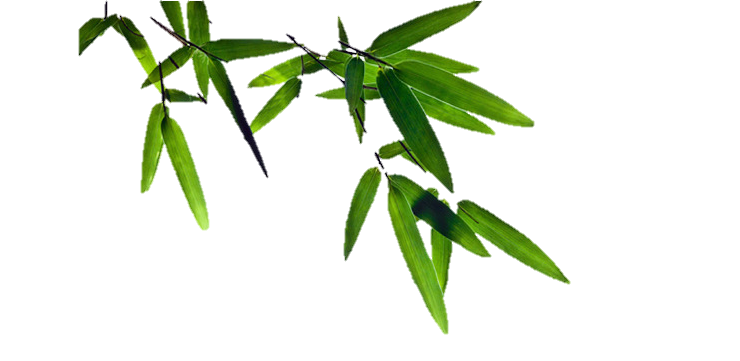 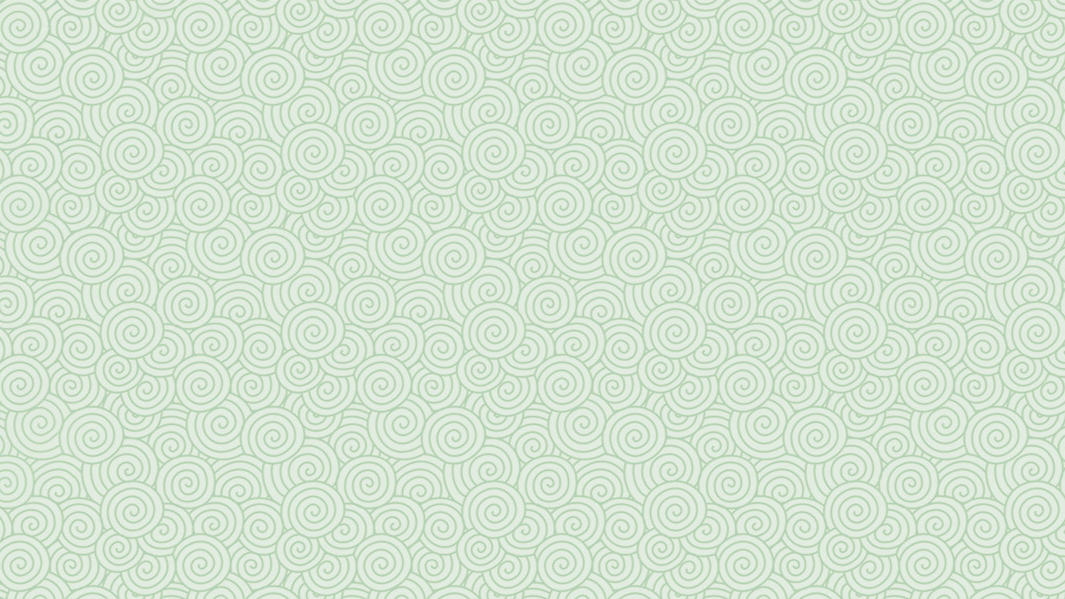 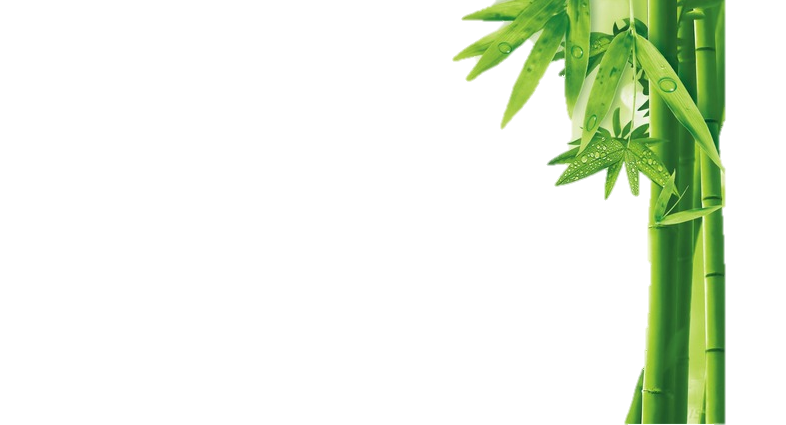 YÊU CẦU CẦN ĐẠT
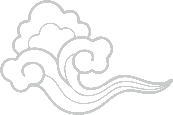 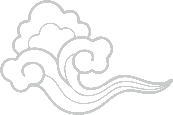 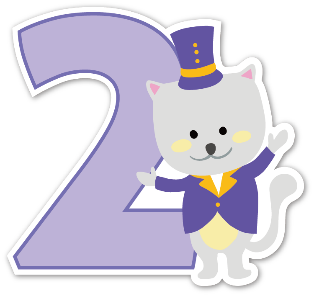 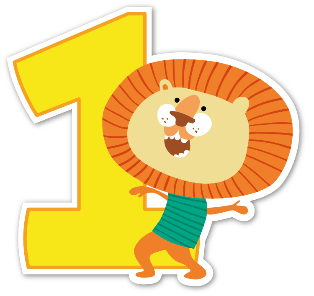 Đọc đúng, rõ ràng bài thơ biết ngắt đúng nhịp thơ, nhấn giọng phù hợp
Trả lời được các câu hỏi có liên quan đến bài đọc.
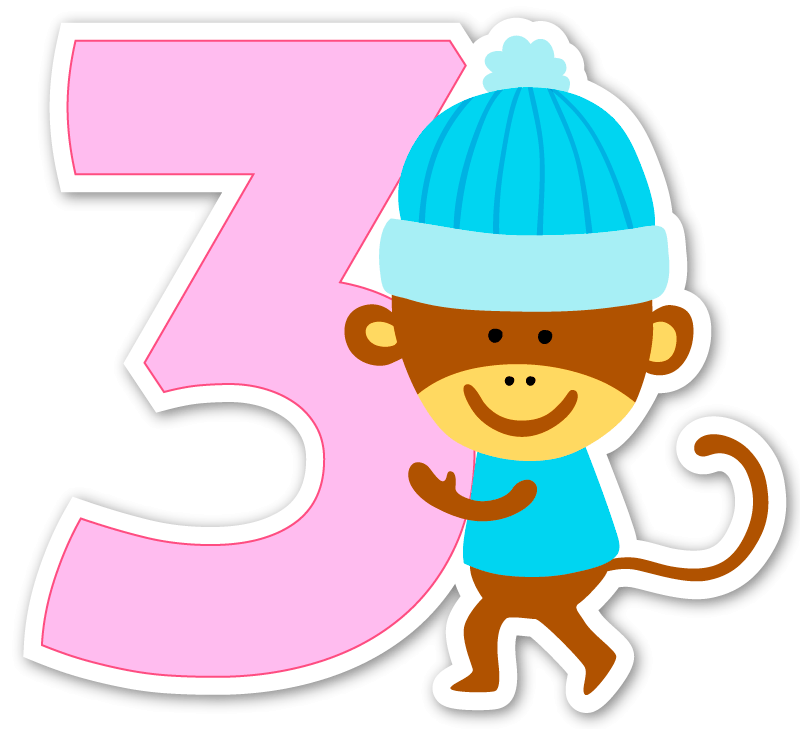 Biết chia sẻ những trải nghiệm, suy nghĩ, cảm xúc có liên quan đến bài đọc.
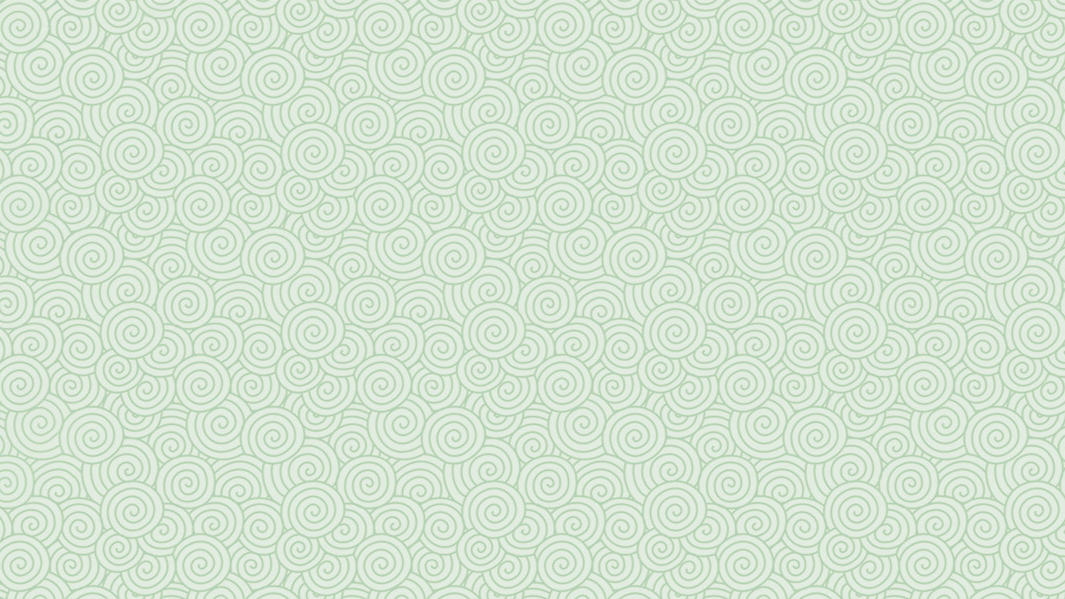 Lũy tre
Đọc mẫu
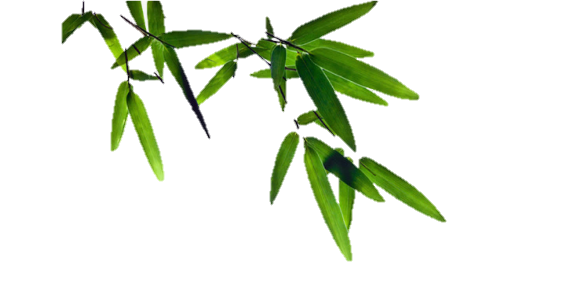 Mỗi sớm mai thức dậy,
Luỹ tre xanh rì rào,
Ngọn tre cong gọng vó
Kéo mặt trời lên cao.
Mặt trời xuống núi ngủ,
Tre nâng vầng trăng lên.
Sao, sao treo đầy cành,
Suốt đêm dài thắp sáng.
Những trưa đồng đầy nắng,
Trâu nằm nhai bóng râm,
Tre bần thần nhớ gió,
Chợt về đầy tiếng chim.
Bỗng gà lên tiếng gáy
Xôn xao ngoài luỹ tre.
Đêm chuyển dần về sáng,
Mầm măng đợi nắng về.
(Nguyễn Công Dương)
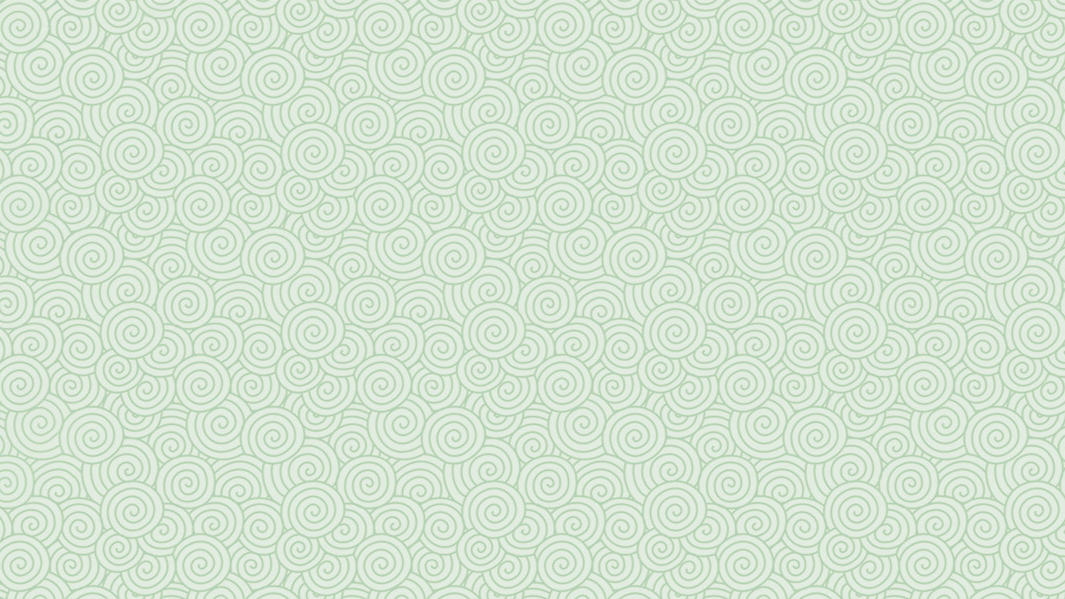 Lũy tre
Luyện đọc nối tiếp
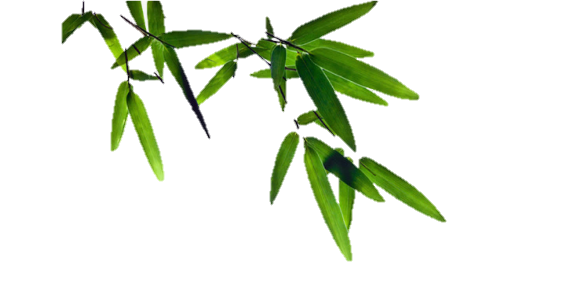 1
3
Mỗi sớm mai thức dậy,
Luỹ tre xanh rì rào,
Ngọn tre cong gọng vó
Kéo mặt trời lên cao.
Mặt trời xuống núi ngủ,
Tre nâng vầng trăng lên.
Sao, sao treo đầy cành,
Suốt đêm dài thắp sáng.
4
2
Những trưa đồng đầy nắng,
Trâu nằm nhai bóng râm,
Tre bần thần nhớ gió,
Chợt về đầy tiếng chim.
Bỗng gà lên tiếng gáy
Xôn xao ngoài luỹ tre.
Đêm chuyển dần về sáng,
Mầm măng đợi nắng về.
(Nguyễn Công Dương)
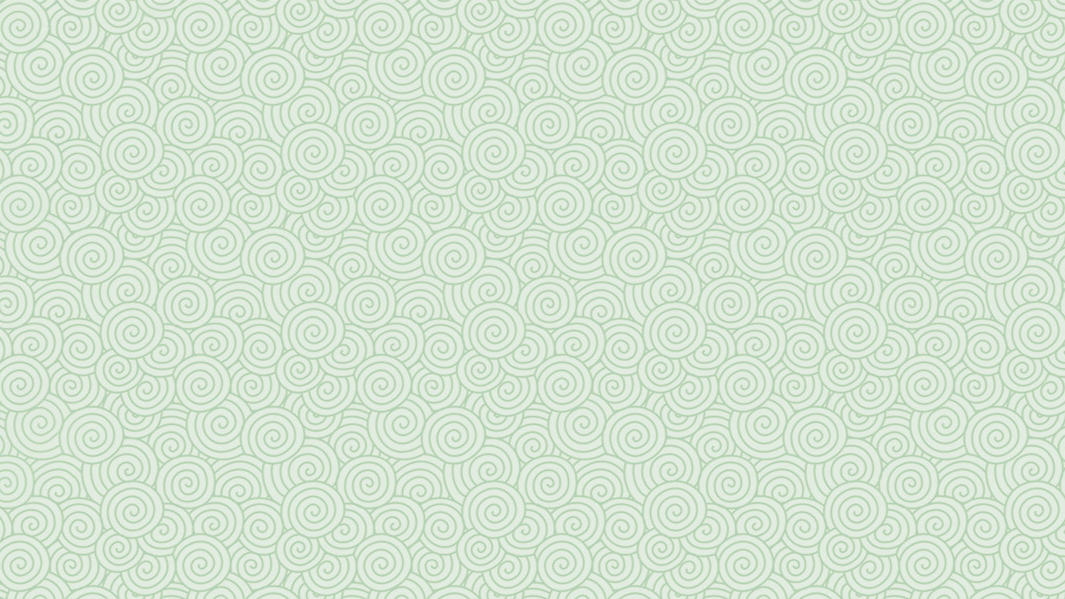 Lũy tre
Từ khó đọc
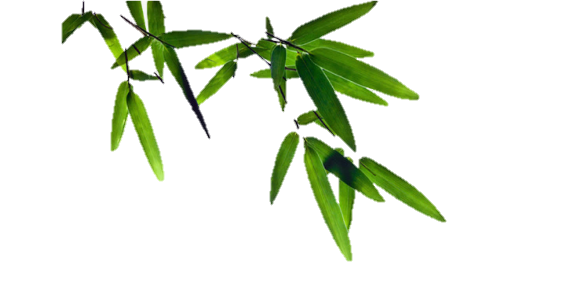 1
3
Mỗi sớm mai thức dậy,
Luỹ tre xanh rì rào,
Ngọn tre cong gọng vó
Kéo mặt trời lên cao.
Mặt trời xuống núi ngủ,
Tre nâng vầng trăng lên.
Sao, sao treo đầy cành,
Suốt đêm dài thắp sáng.
4
2
Những trưa đồng đầy nắng,
Trâu nằm nhai bóng râm,
Tre bần thần nhớ gió,
Chợt về đầy tiếng chim.
Bỗng gà lên tiếng gáy
Xôn xao ngoài luỹ tre.
Đêm chuyển dần về sáng,
Mầm măng đợi nắng về.
(Nguyễn Công Dương)
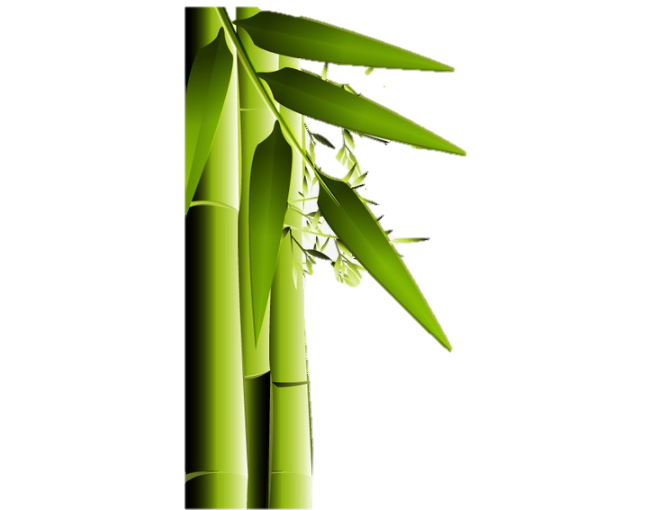 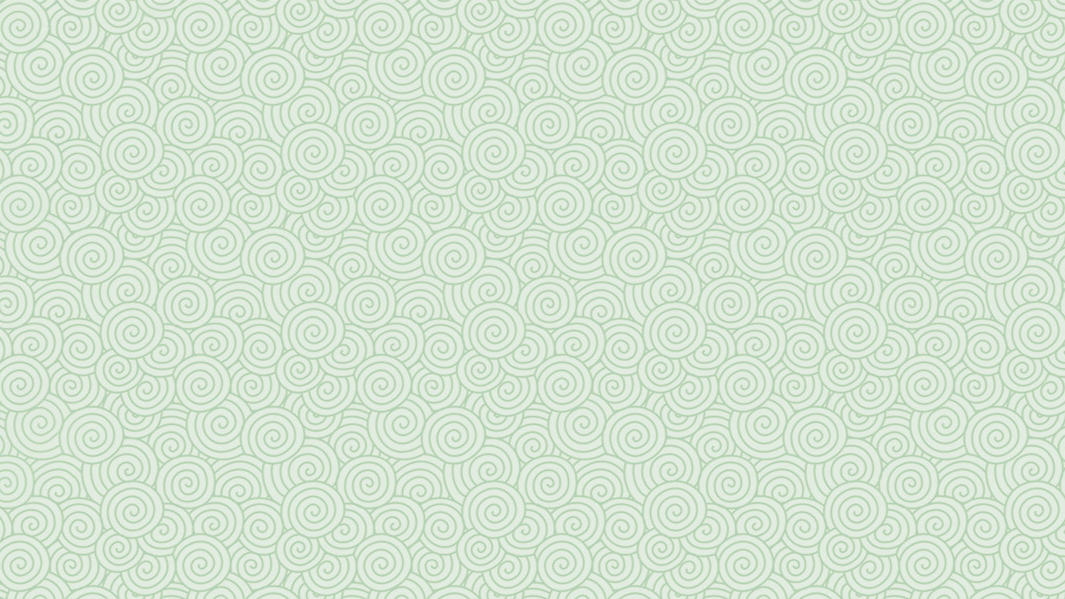 Luyện đọc từ khó
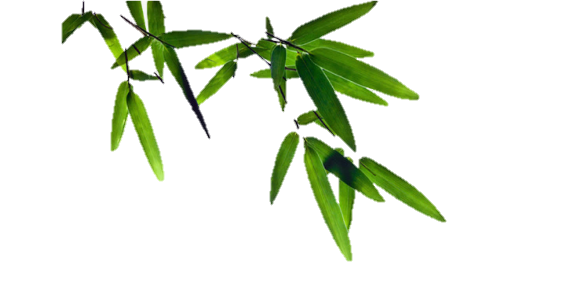 rì rào
gọng vó
bần thần
mầm măng
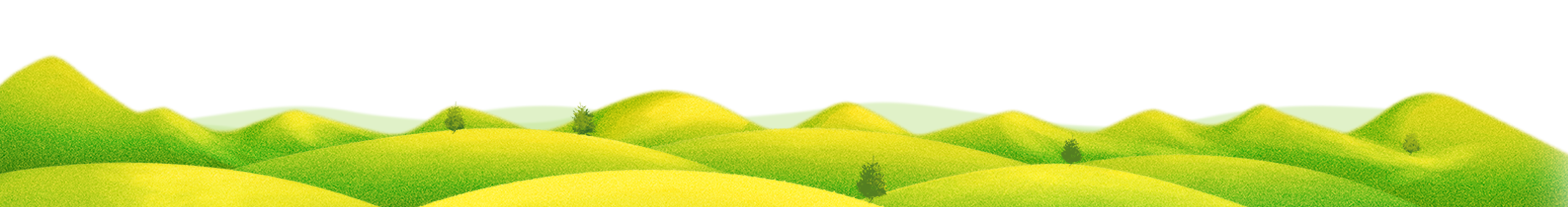 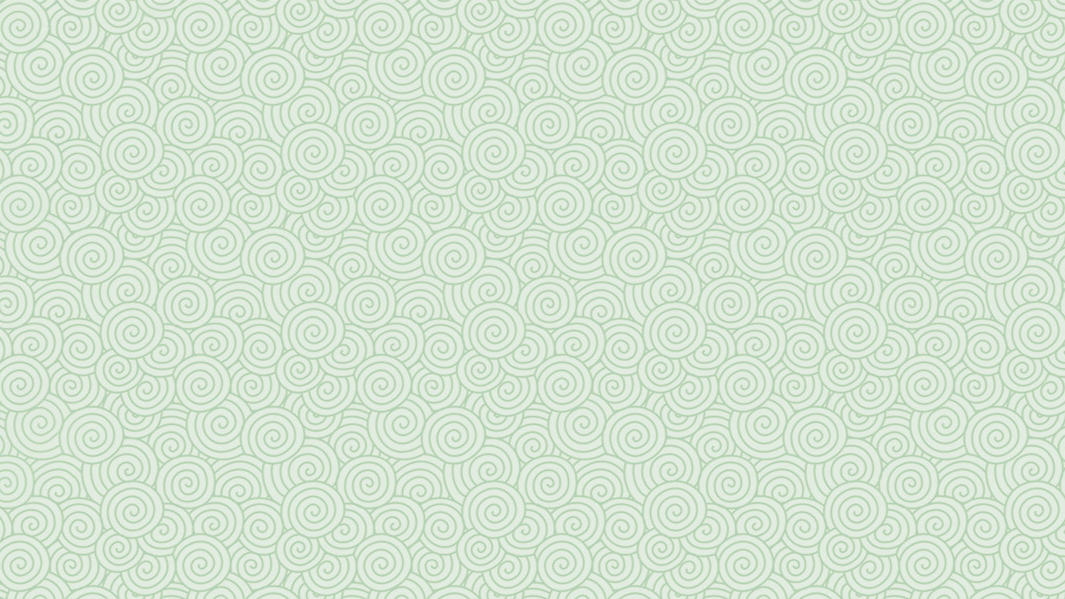 Lũy tre
Luyện đọc nối tiếp
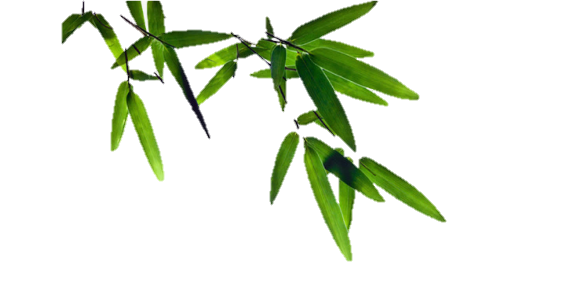 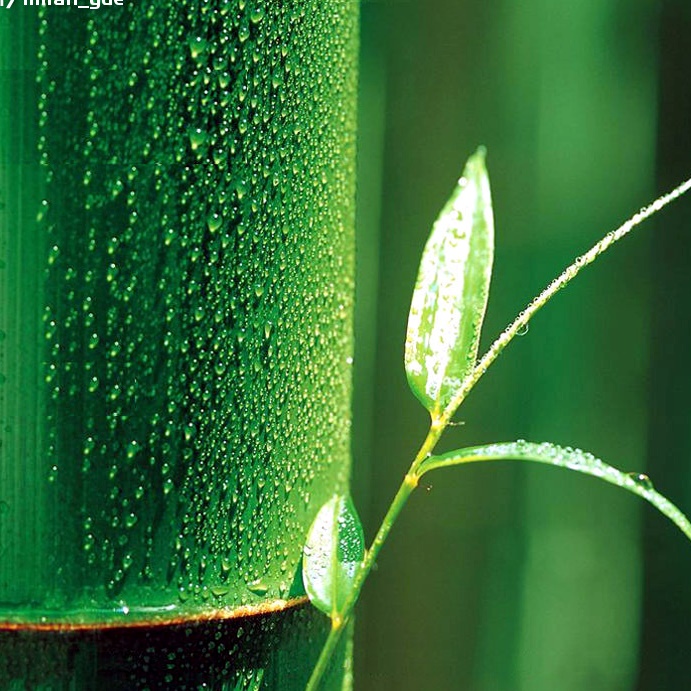 1
Mỗi sớm mai thức dậy/
Lũy tre xanh/ rì rào
Ngọn tre /cong gọng vó
Kéo mặt trời /lên cao.//
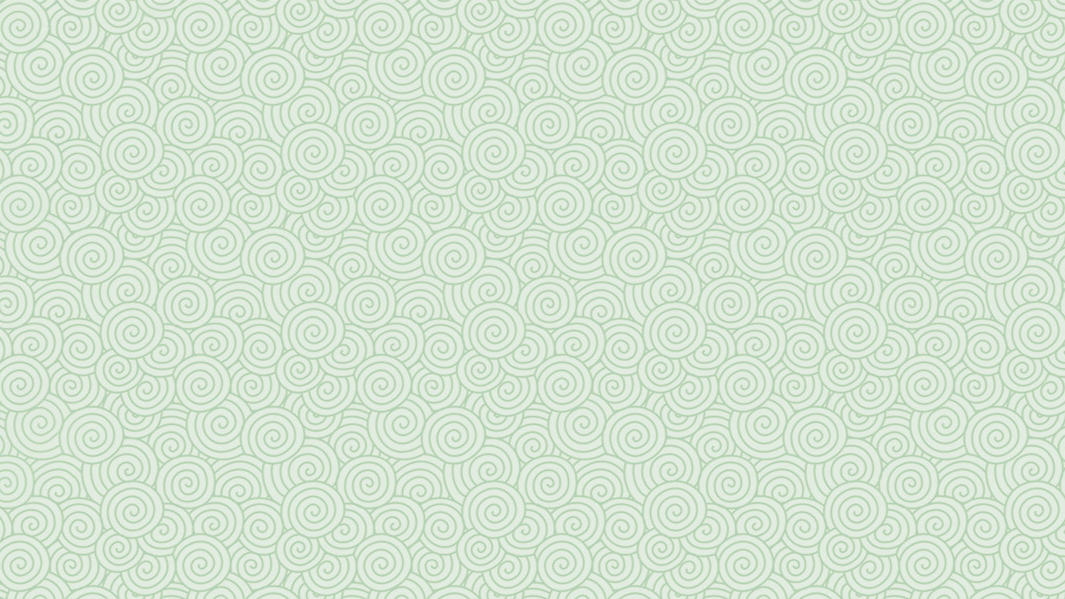 Luyện đọc nối tiếp
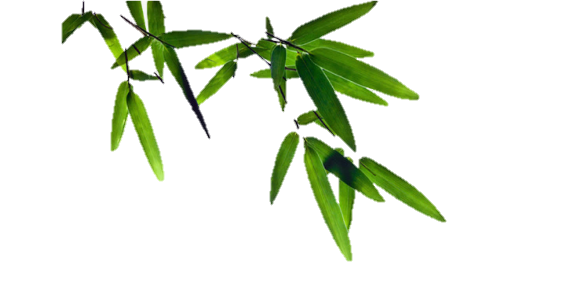 2
Những trưa đồng đầy nắng,
Trâu nằm nhai bóng râm,
Tre bần thần nhớ gió,
Chợt về đầy tiếng chim.
GIẢI NGHĨA TỪ
Bần thần
Chỉ tâm trạng nhớ thương, lưu luyến, nghĩ ngợi
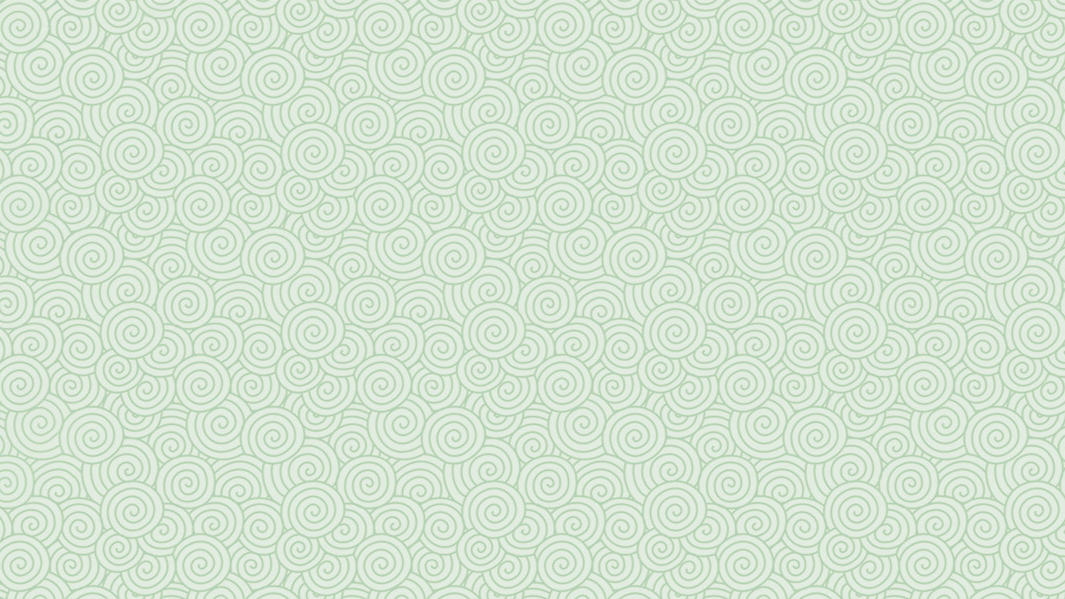 Luyện đọc nối tiếp
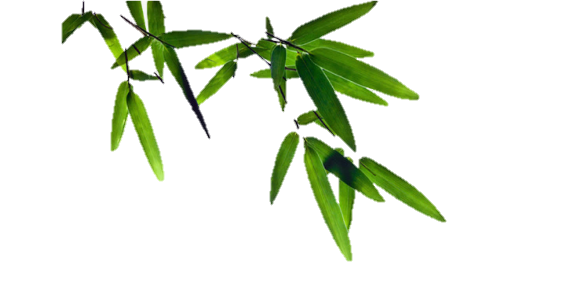 4
Bỗng gà lên tiếng gáy
Xôn xao ngoài luỹ tre.
Đêm chuyển dần về sáng,
Mầm măng đợi nắng về.
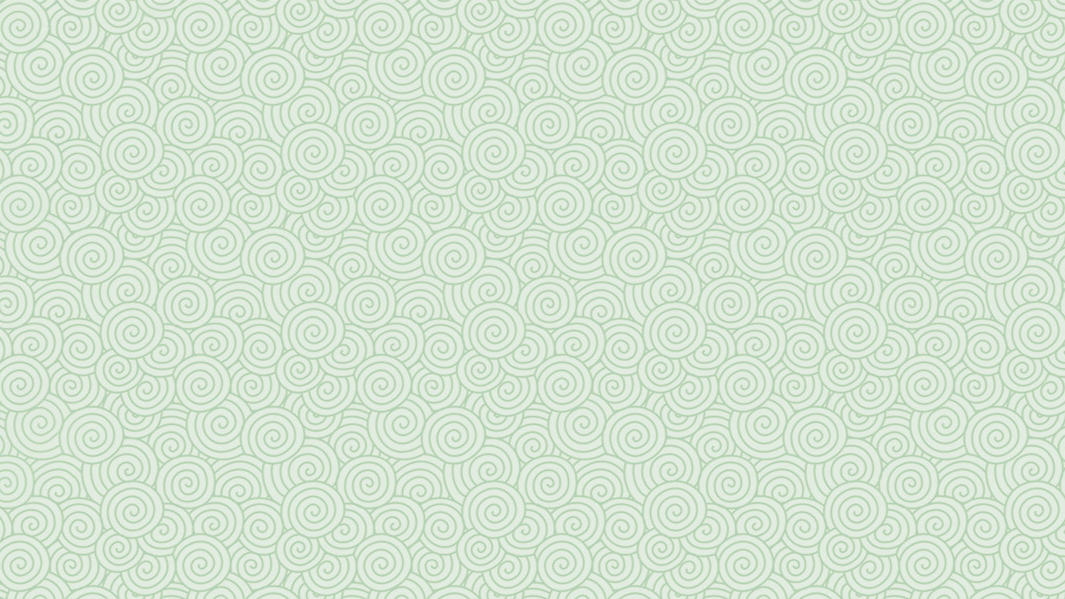 Luyện đọc nối tiếp
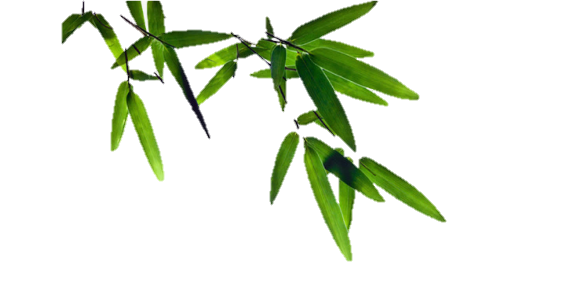 3
Mặt trời xuống núi ngủ,
Tre nâng vầng trăng lên.
Sao, sao treo đầy cành,
Suốt đêm dài thắp sáng.
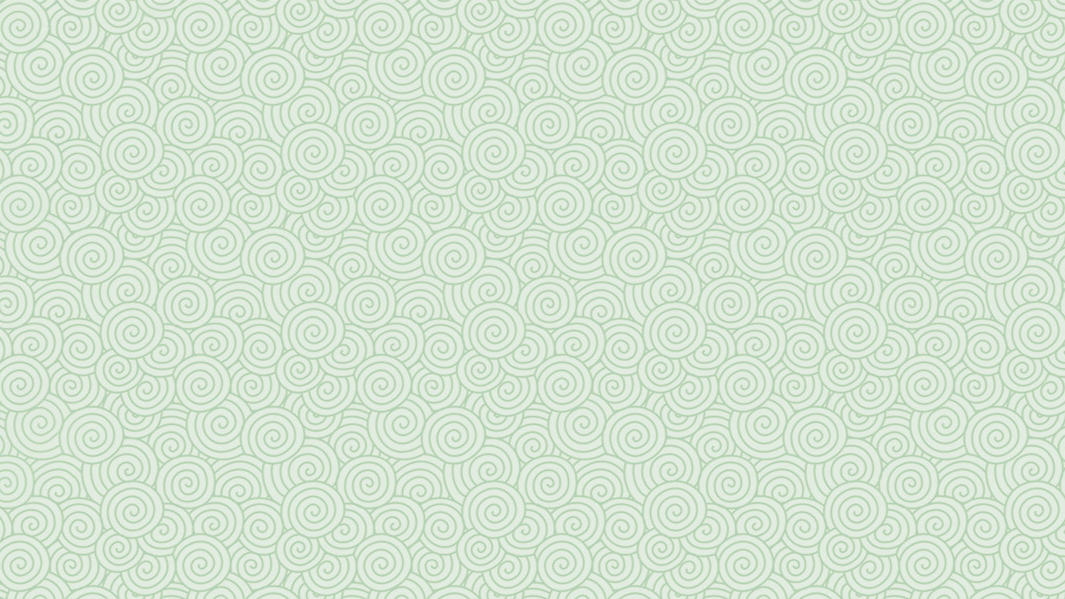 Luyện đọc nhóm 4
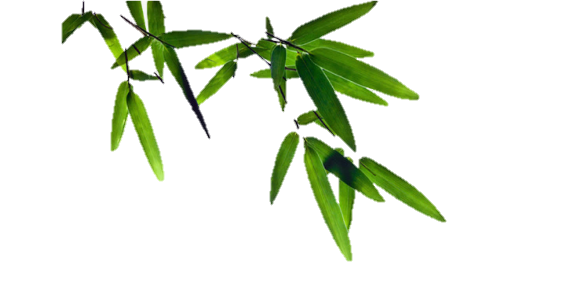 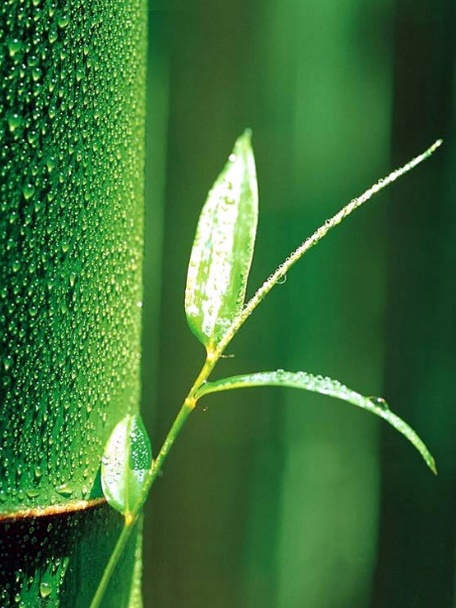 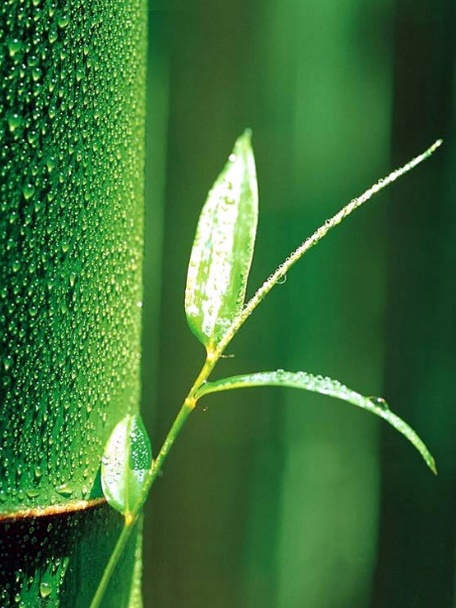 Yêu cầu
- Phân công đọc theo đoạn
- Tất cả thành viên đều đọc
- Giải nghĩa từ cùng nhau
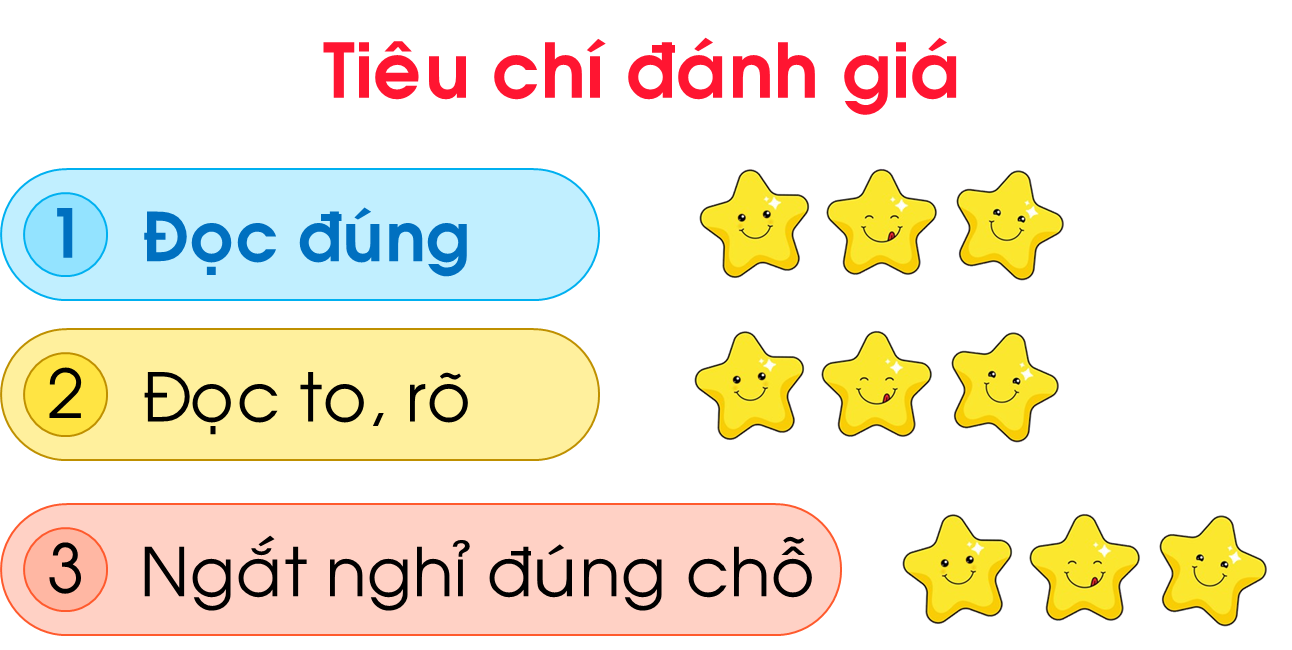 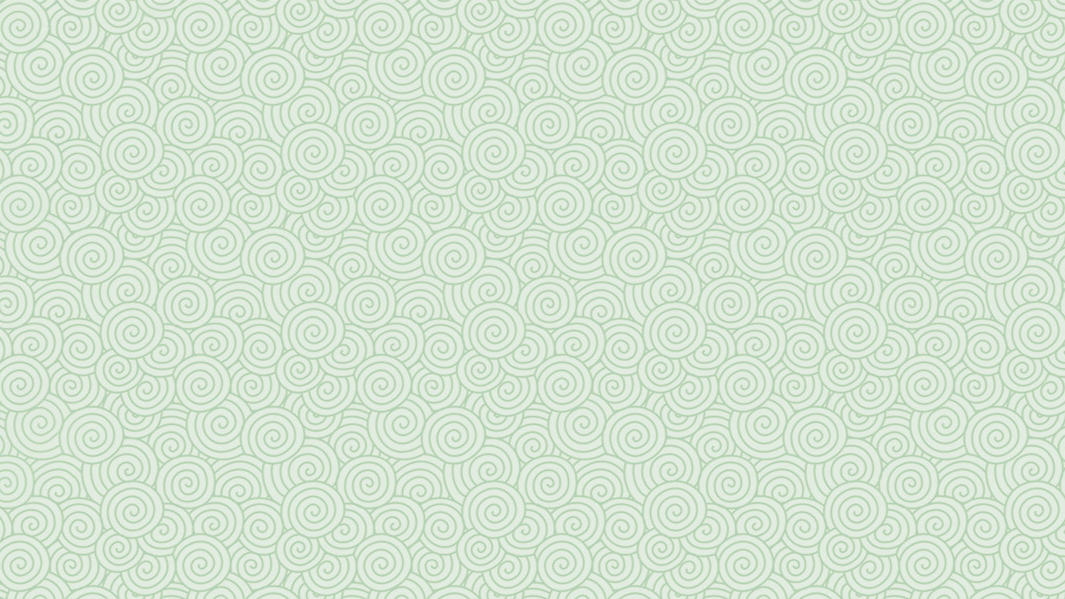 Lũy tre
Đọc toàn bài
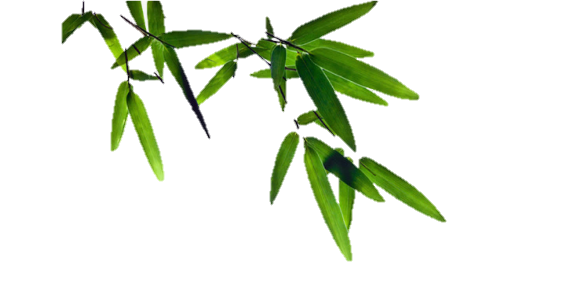 1
3
Mỗi sớm mai thức dậy,
Luỹ tre xanh rì rào,
Ngọn tre cong gọng vó
Kéo mặt trời lên cao.
Mặt trời xuống núi ngủ,
Tre nâng vầng trăng lên.
Sao, sao treo đầy cành,
Suốt đêm dài thắp sáng.
4
2
Những trưa đồng đầy nắng,
Trâu nằm nhai bóng râm,
Tre bần thần nhớ gió,
Chợt về đầy tiếng chim.
Bỗng gà lên tiếng gáy
Xôn xao ngoài luỹ tre.
Đêm chuyển dần về sáng,
Mầm măng đợi nắng về.
(Nguyễn Công Dương)
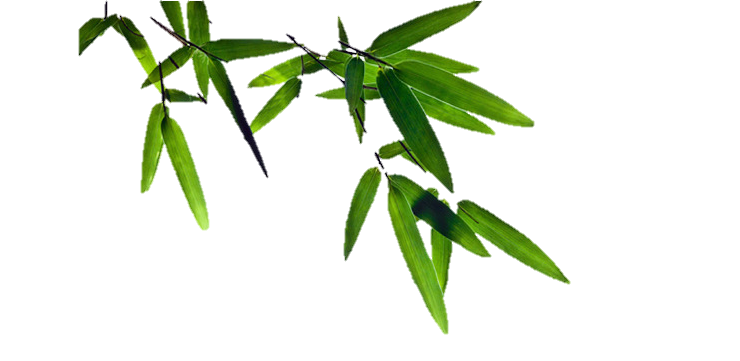 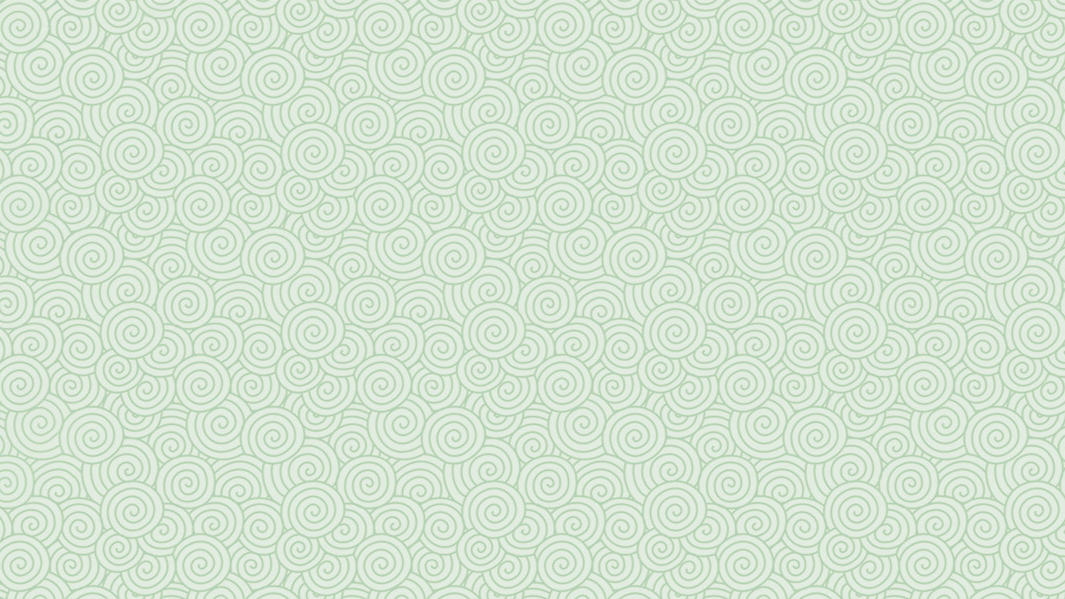 Tiết 2: Trả lời câu hỏi
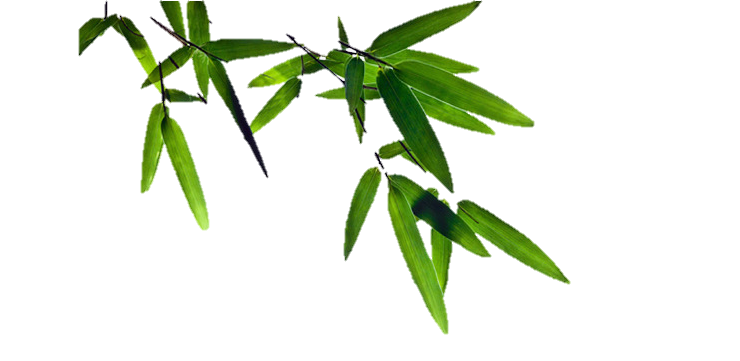 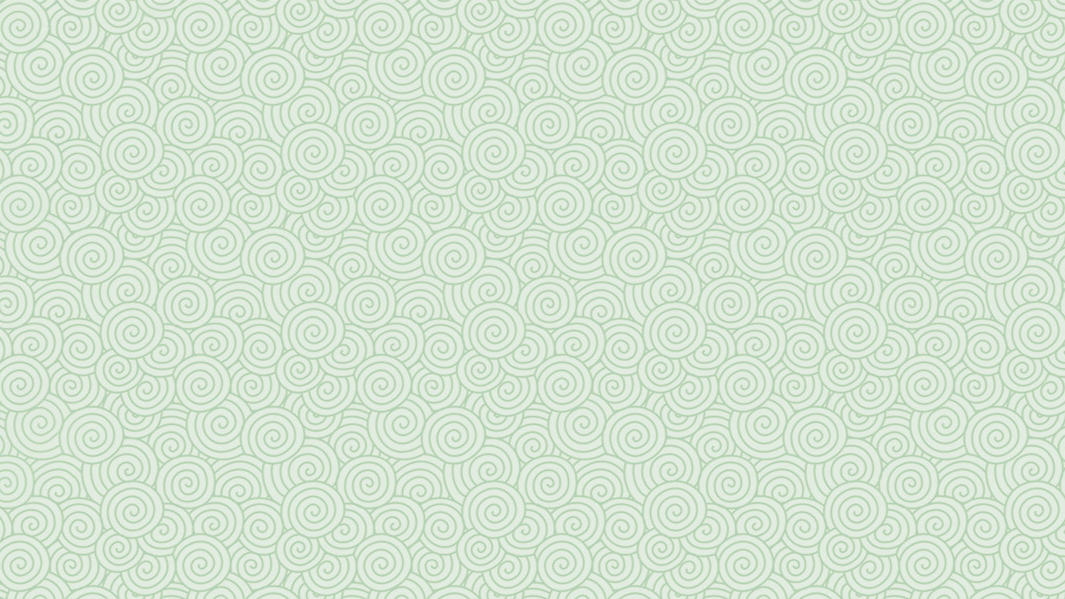 Lũy tre
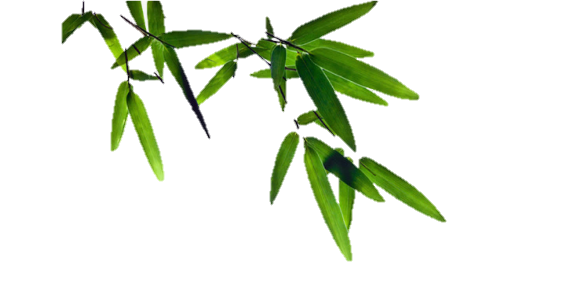 1
3
Mỗi sớm mai thức dậy,
Luỹ tre xanh rì rào,
Ngọn tre cong gọng vó
Kéo mặt trời lên cao.
Mặt trời xuống núi ngủ,
Tre nâng vầng trăng lên.
Sao, sao treo đầy cành,
Suốt đêm dài thắp sáng.
4
2
Những trưa đồng đầy nắng,
Trâu nằm nhai bóng râm,
Tre bần thần nhớ gió,
Chợt về đầy tiếng chim.
Bỗng gà lên tiếng gáy
Xôn xao ngoài luỹ tre.
Đêm chuyển dần về sáng,
Mầm măng đợi nắng về.
(Nguyễn Công Dương)
1. Tìm những câu thơ miêu tả cây tre vào lúc mặt trời mọc.
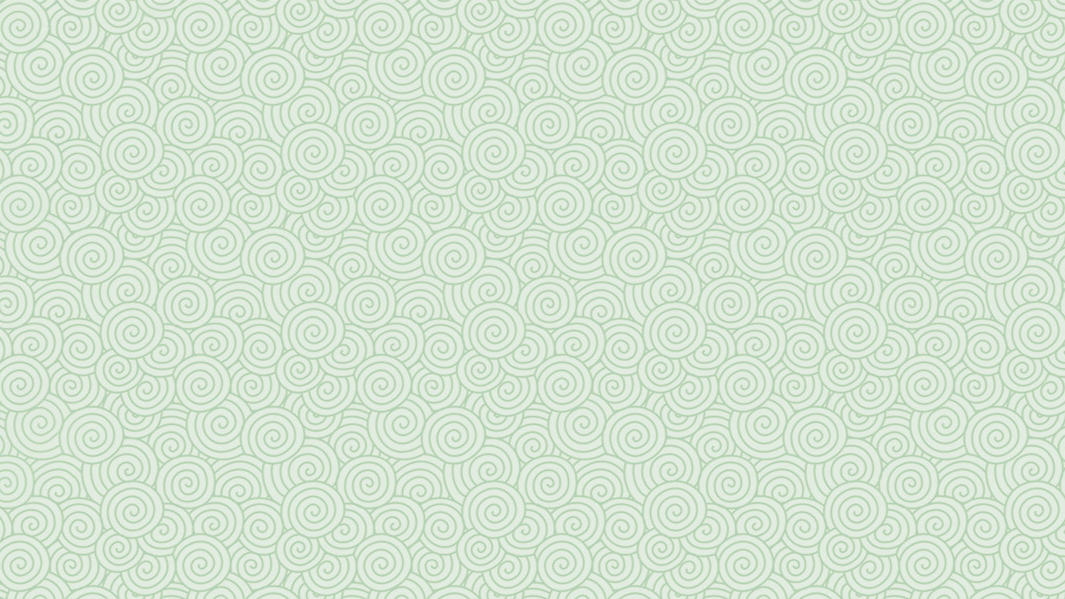 Lũy tre
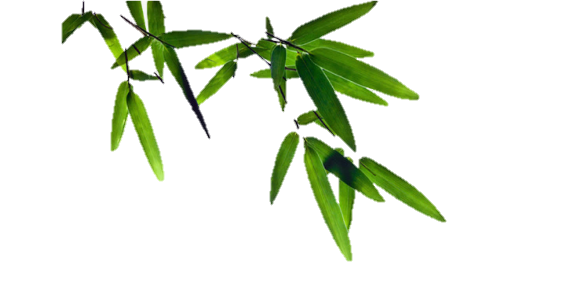 1
3
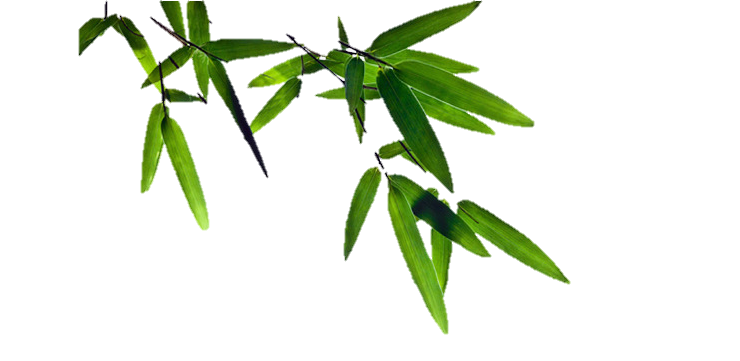 Mỗi sớm mai thức dậy,
Luỹ tre xanh rì rào,
Ngọn tre cong gọng vó
Kéo mặt trời lên cao.
Mặt trời xuống núi ngủ,
Tre nâng vầng trăng lên.
Sao, sao treo đầy cành,
Suốt đêm dài thắp sáng.
4
2
Những trưa đồng đầy nắng,
Trâu nằm nhai bóng râm,
Tre bần thần nhớ gió,
Chợt về đầy tiếng chim.
Bỗng gà lên tiếng gáy
Xôn xao ngoài luỹ tre.
Đêm chuyển dần về sáng,
Mầm măng đợi nắng về.
(Nguyễn Công Dương)
Câu thơ nào ở khổ thơ thứ hai cho thấy tre cũng giống như người?
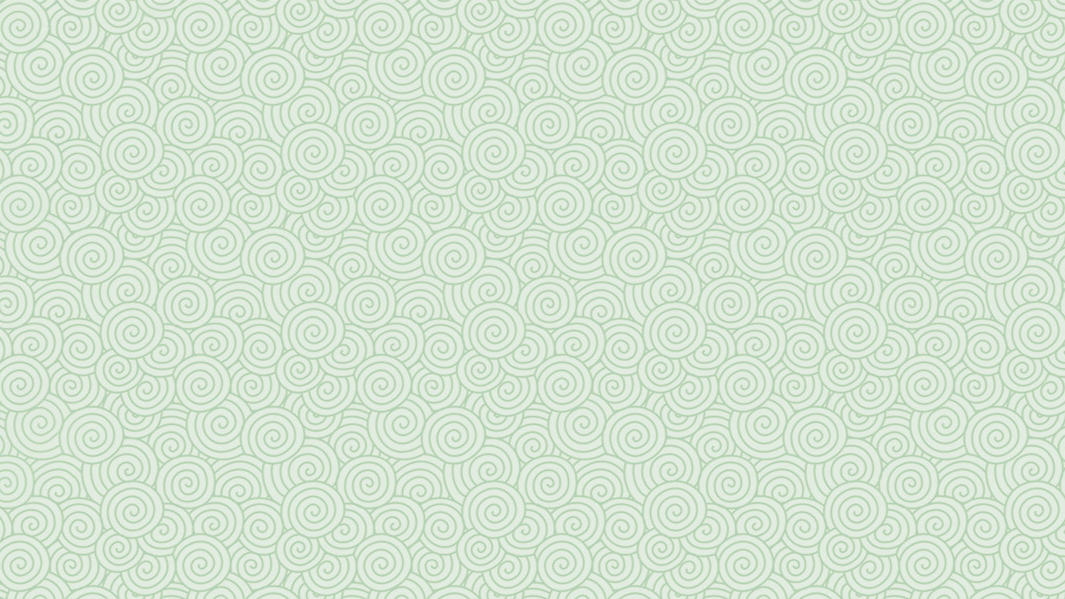 Lũy tre
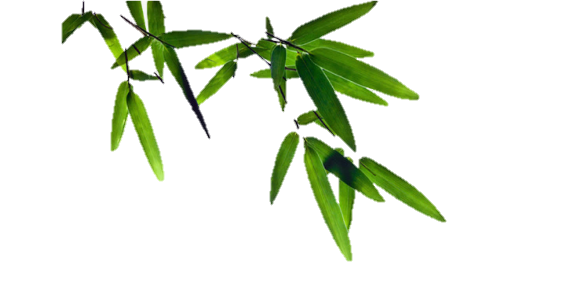 1
3
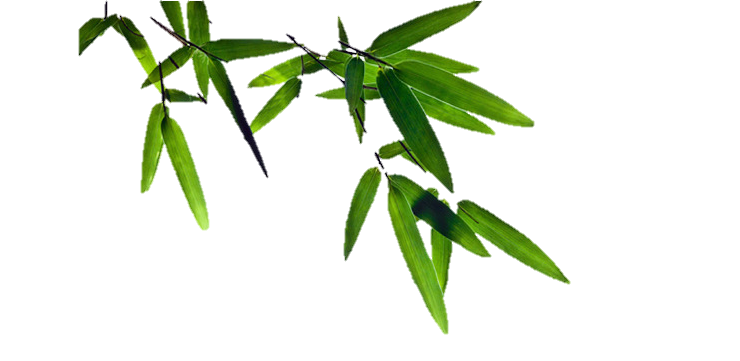 Mỗi sớm mai thức dậy,
Luỹ tre xanh rì rào,
Ngọn tre cong gọng vó
Kéo mặt trời lên cao.
Mặt trời xuống núi ngủ,
Tre nâng vầng trăng lên.
Sao, sao treo đầy cành,
Suốt đêm dài thắp sáng.
4
2
Những trưa đồng đầy nắng,
Trâu nằm nhai bóng râm,
Tre bần thần nhớ gió,
Chợt về đầy tiếng chim.
Bỗng gà lên tiếng gáy
Xôn xao ngoài luỹ tre.
Đêm chuyển dần về sáng,
Mầm măng đợi nắng về.
(Nguyễn Công Dương)
Ở khổ thơ thứ ba, hình ảnh luỹ tre được miêu tả vào những lúc nào?
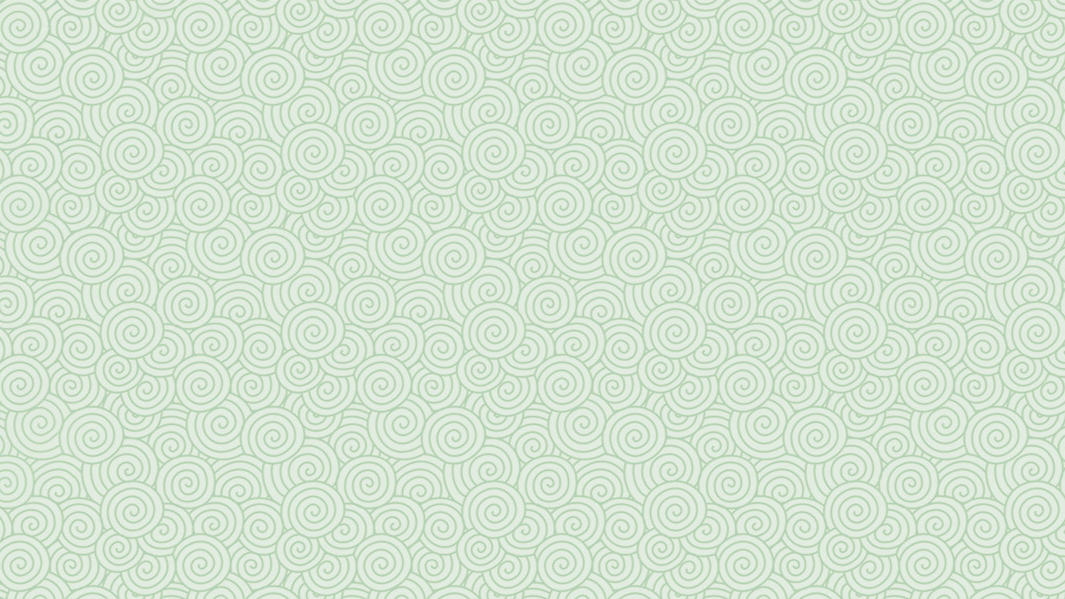 Lũy tre
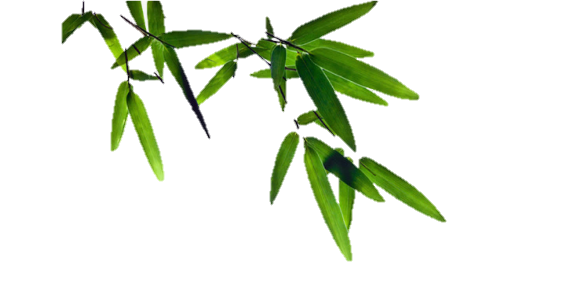 1
3
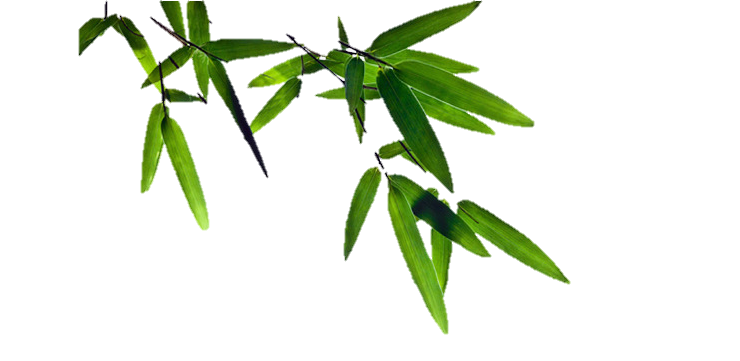 Mỗi sớm mai thức dậy,
Luỹ tre xanh rì rào,
Ngọn tre cong gọng vó
Kéo mặt trời lên cao.
Mặt trời xuống núi ngủ,
Tre nâng vầng trăng lên.
Sao, sao treo đầy cành,
Suốt đêm dài thắp sáng.
4
2
Những trưa đồng đầy nắng,
Trâu nằm nhai bóng râm,
Tre bần thần nhớ gió,
Chợt về đầy tiếng chim.
Bỗng gà lên tiếng gáy
Xôn xao ngoài luỹ tre.
Đêm chuyển dần về sáng,
Mầm măng đợi nắng về.
(Nguyễn Công Dương)
Em thích hình ảnh nào nhất trong bài thơ?
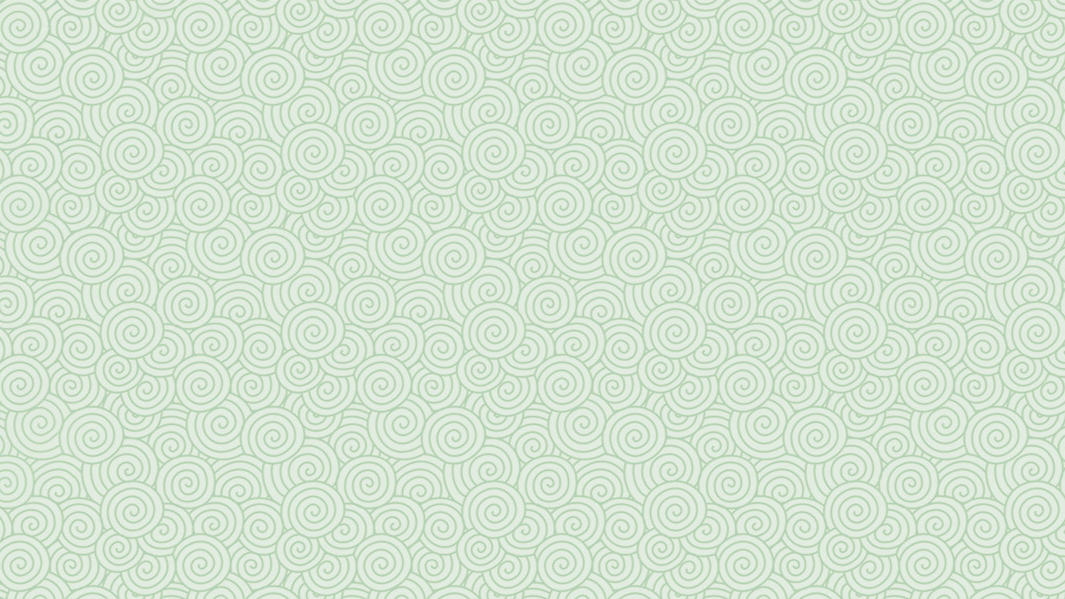 Đọc 
toàn bài
Lũy tre
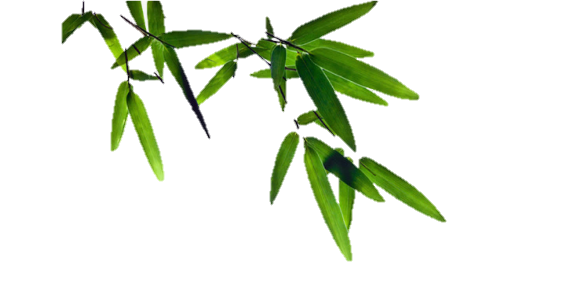 1
3
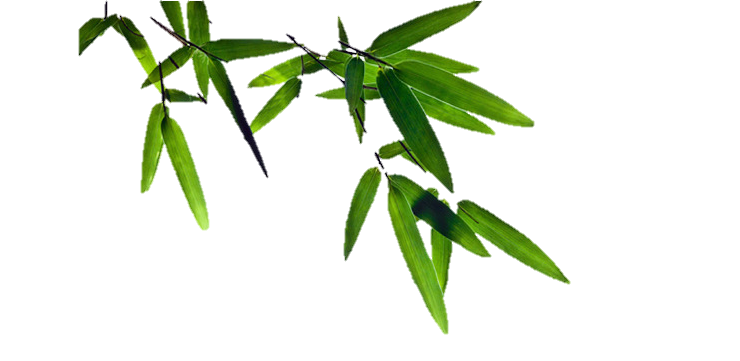 Mỗi sớm mai thức dậy,
Luỹ tre xanh rì rào,
Ngọn tre cong gọng vó
Kéo mặt trời lên cao.
Mặt trời xuống núi ngủ,
Tre nâng vầng trăng lên.
Sao, sao treo đầy cành,
Suốt đêm dài thắp sáng.
4
2
Những trưa đồng đầy nắng,
Trâu nằm nhai bóng râm,
Tre bần thần nhớ gió,
Chợt về đầy tiếng chim.
Bỗng gà lên tiếng gáy
Xôn xao ngoài luỹ tre.
Đêm chuyển dần về sáng,
Mầm măng đợi nắng về.
(Nguyễn Công Dương)
Luyện đọc lại
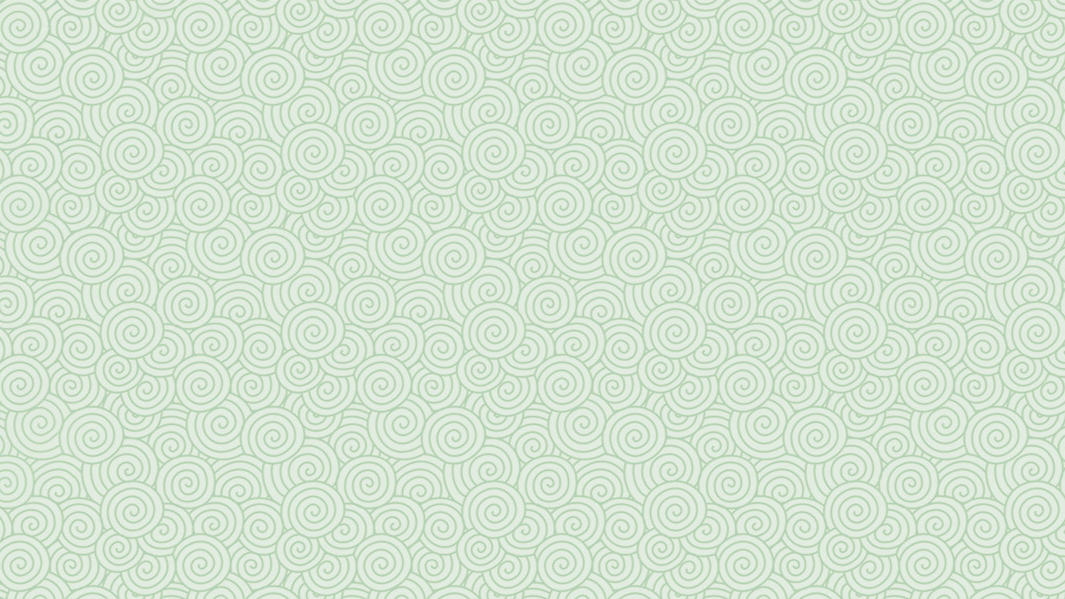 Luyện tập
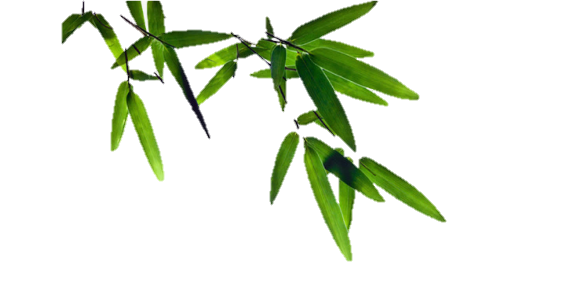 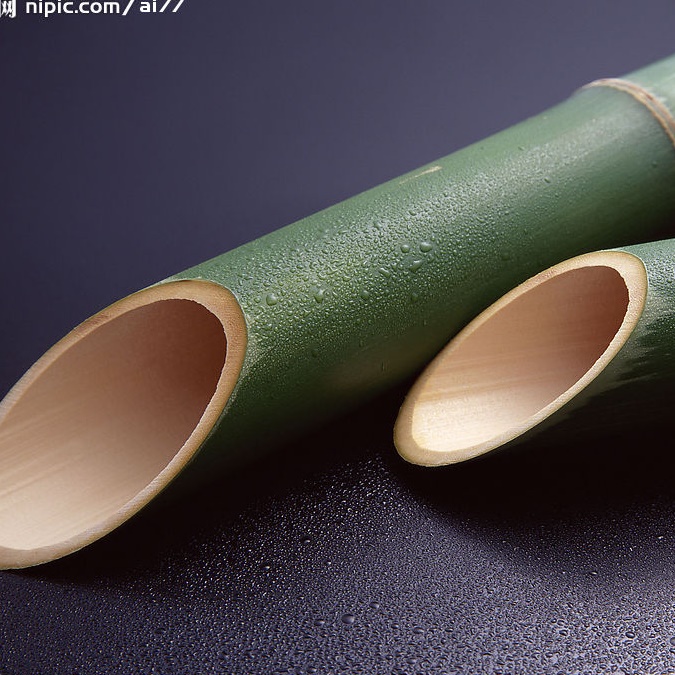 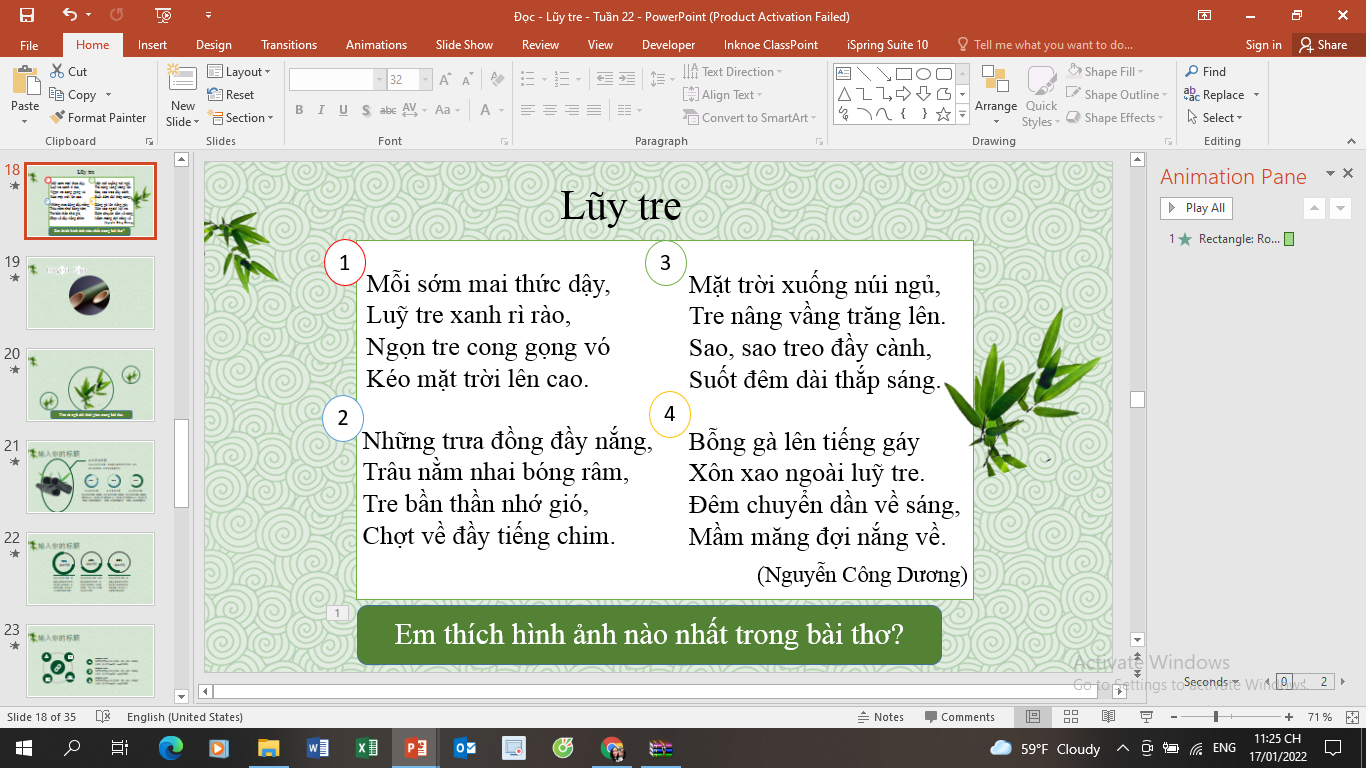 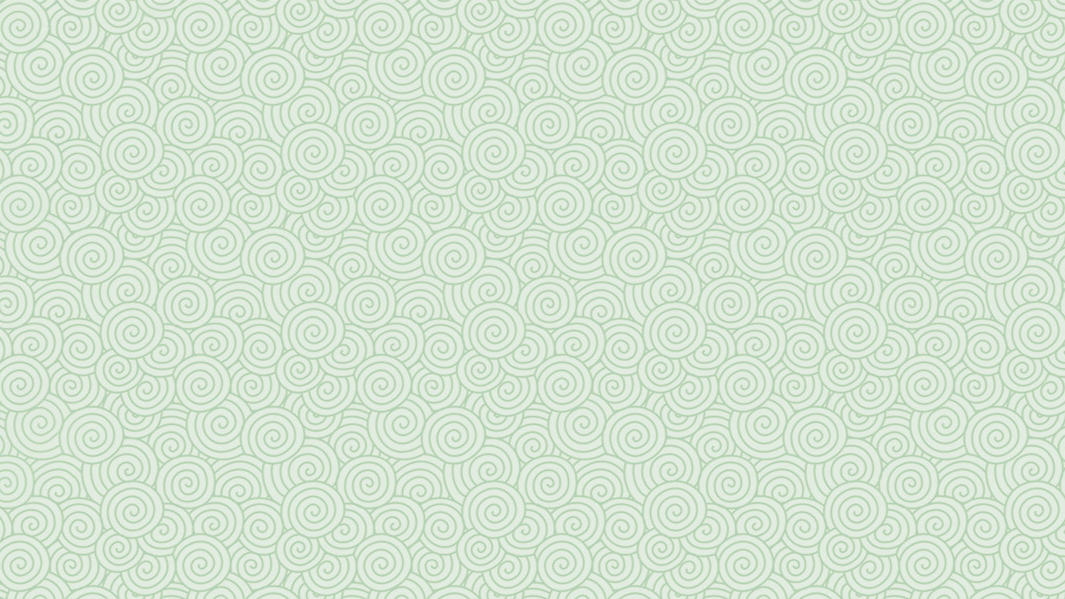 mặt trời xuống
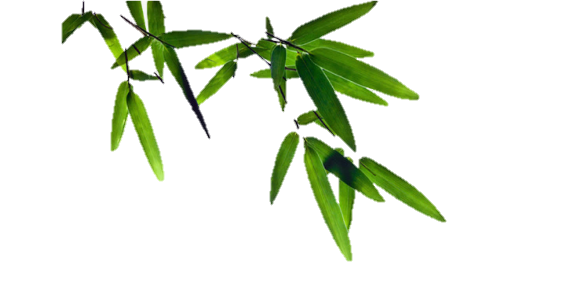 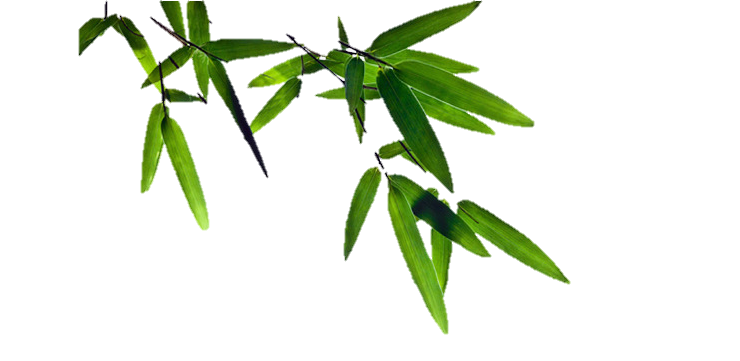 sớm mai
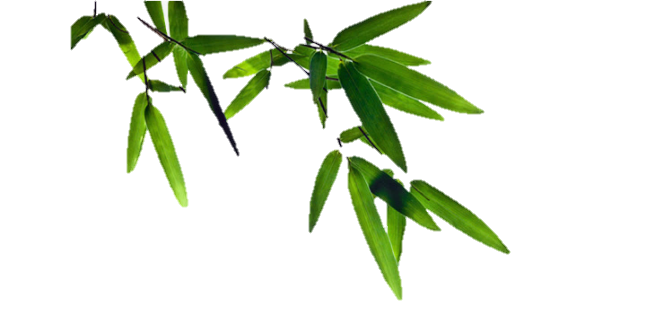 sáng
trưa
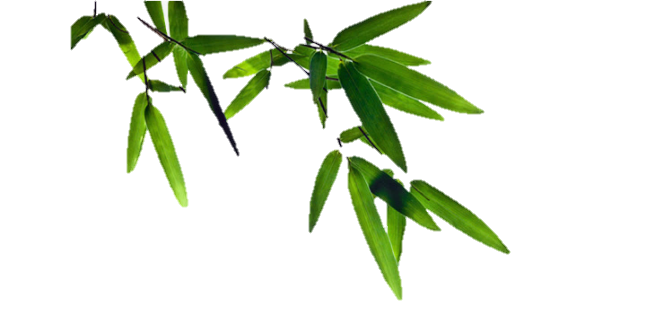 đêm
Tìm từ ngữ chỉ thời gian trong bài thơ.
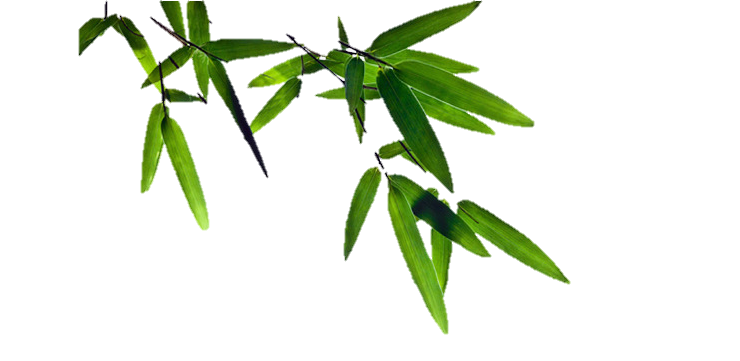 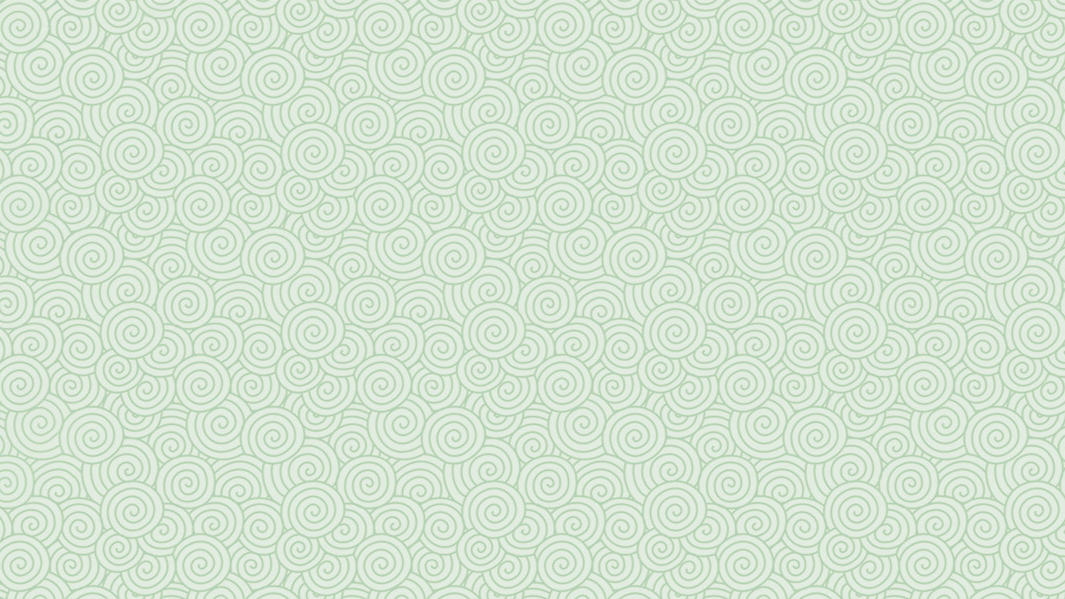 2. Tìm thêm những từ ngữ chỉ thời gian mà em biết.
ngày
tháng
năm
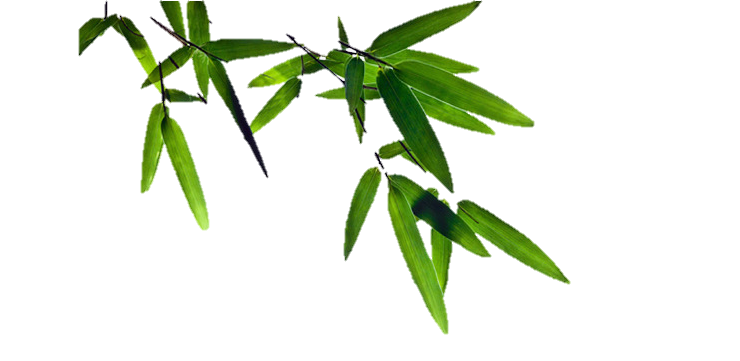 hôm qua
………
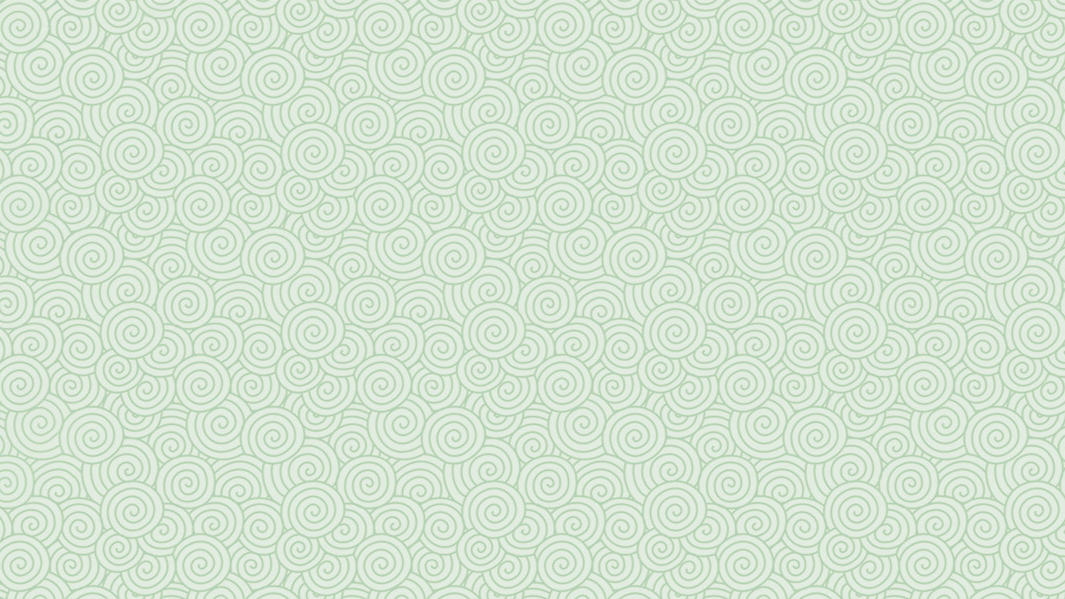 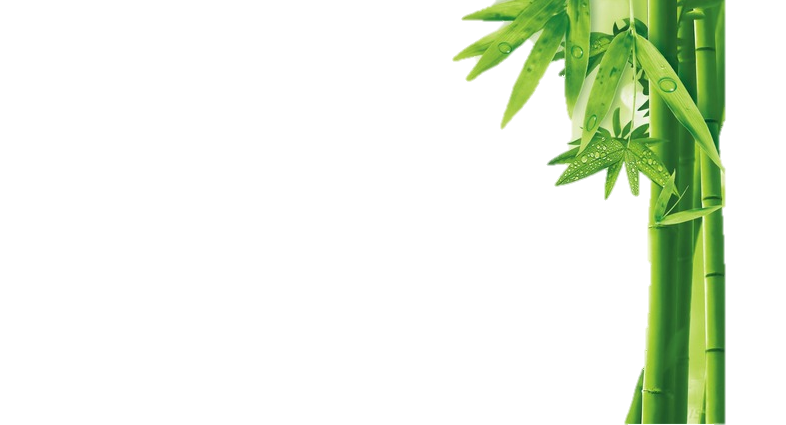 YÊU CẦU CẦN ĐẠT
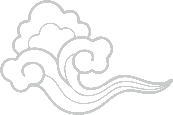 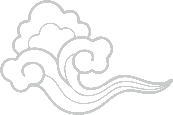 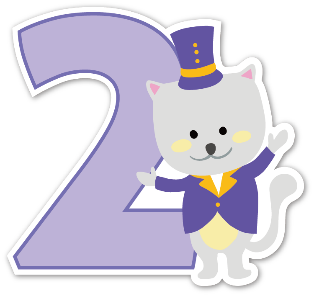 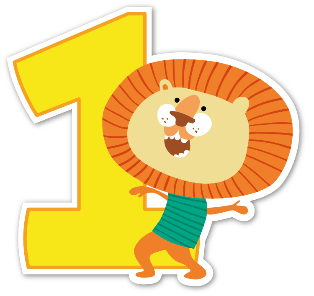 Đọc đúng, rõ ràng bài thơ biết ngắt đúng nhịp thơ, nhấn giọng phù hợp
Trả lời được các câu hỏi có liên quan đến bài đọc.
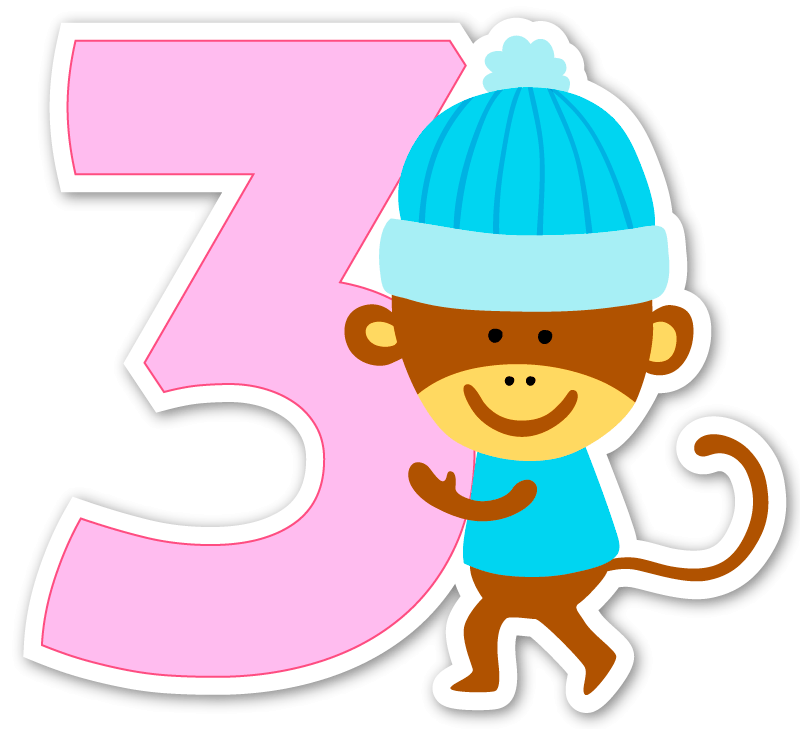 Biết chia sẻ những trải nghiệm, suy nghĩ, cảm xúc có liên quan đến bài đọc.
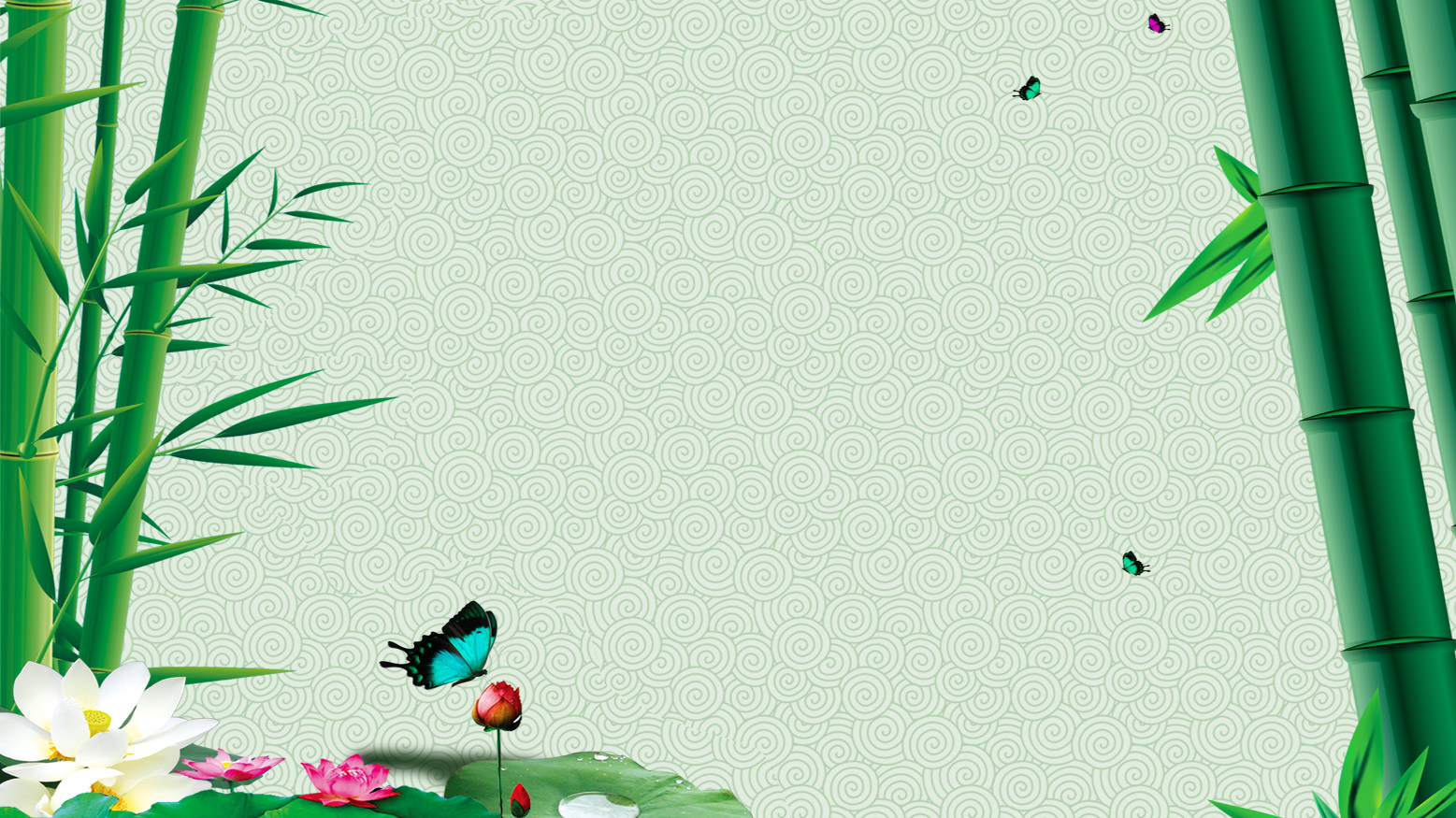 Tạm biệt và hẹn gặp lại 
các con vào những tiết học sau!